Chapter 6
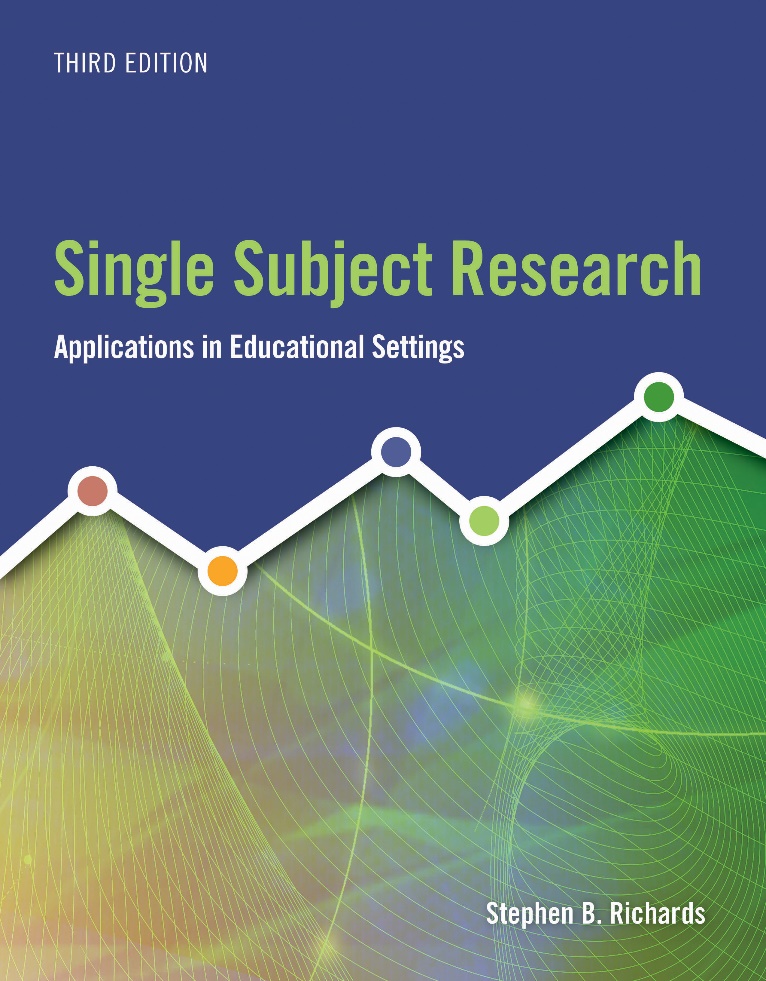 Withdrawal Designs
© 2019 Cengage. All rights reserved.
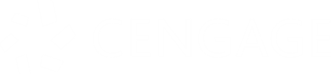 Learning Objectives
6-1 Identify the mechanics of withdrawal designs
6-2 Describe the procedures for and uses of the A-B-A design
6-3 Describe the procedures for and uses of the A-B-A-B design
6-4 Describe the principles of prediction, verification, and replication in A-B-A-B designs
6-5 Identify the advantages and disadvantages of withdrawal designs
6-6 Describe adaptations of the typical withdrawal design including the B-A-B and A-B-A-B-A-B (repeated withdrawal) designs
6-7 Apply knowledge of withdrawal designs to a case study
6-1 Mechanics of Withdrawal Designs
Reversal design, also known as withdrawal
Basic goal: To show that there is a functional relationship between the target behavior and the intervention.
Typical withdrawal design is designated by letters A-B-A-B 
A researcher might withdraw the intervention to see if the behavior changes toward or returns to the baseline
A-B-A
Not recommended in educational or clinical settings
Concludes with a nontreatment phase 
A-B-A-B is the typical withdrawal design
Figure 6-1 Data That Indicate a Functional Relationship
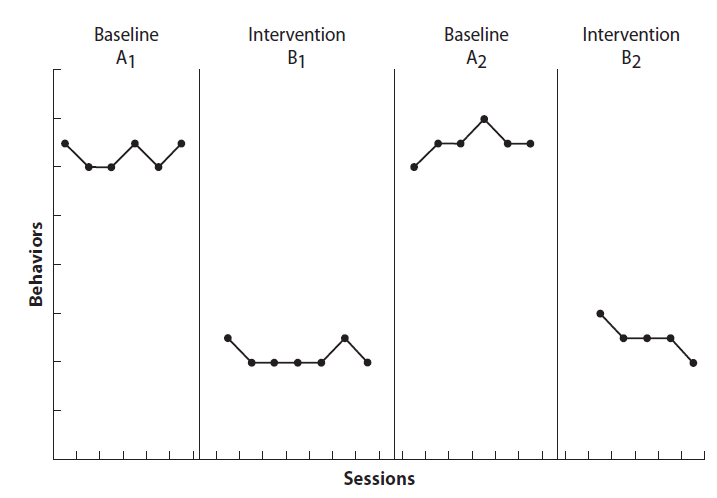 Figure 6-2 Data That Do Not Indicate a Functional Relationship
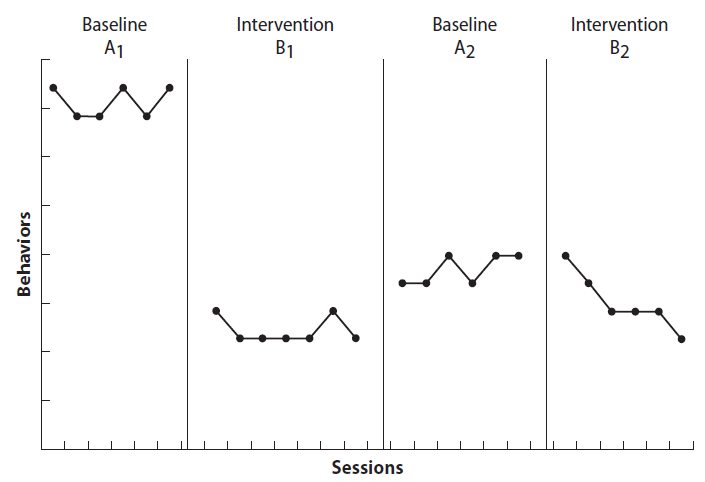 6-2 The A-B-A Design
In an A-B-A design, the investigator precisely defines both the target behavior to be altered and the treatment to be implemented
Steps include collecting baseline data (A), introducing treatment (B), and then return to the baseline phase (A)
Figure 6-3 Johnny’s Data from an A-B-A Design
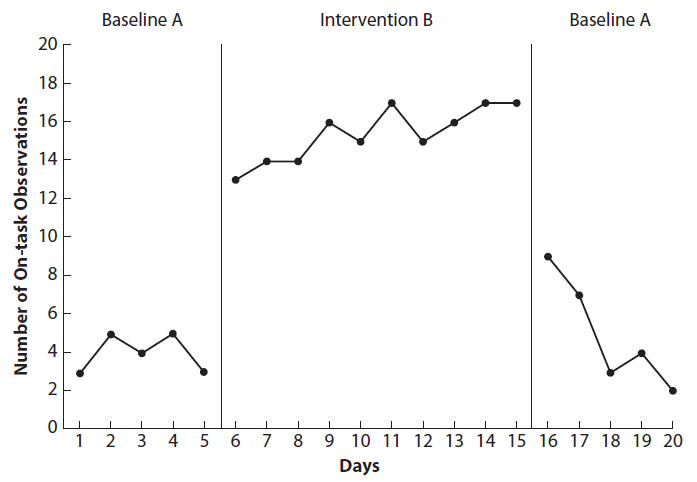 Figure 6-4 Use of Pressure Vest and Engagement Behavior in the A-B-A Study
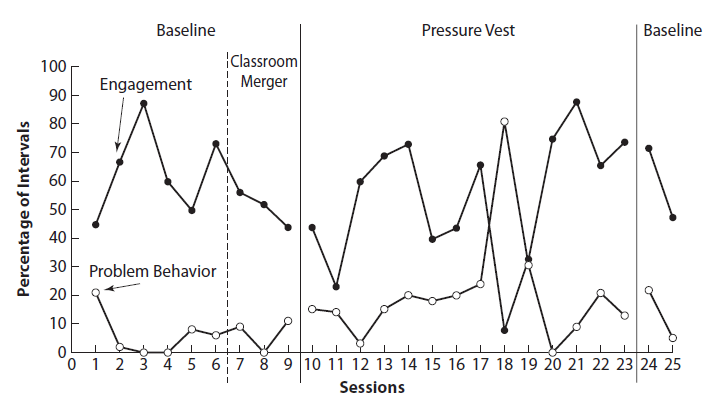 6-3 The A-B-A-B Design
A-B-A-B design
Four steps
A1: Baseline data collected before intervention
B1: Intervention is introduced for a specific period of time and data are collected on the same target behavior
A2: Intervention is withdrawn for a short period of time to determine if a return to baseline occurs 
B2: Intervention is reintroduced
Figure 6-5 Carla’s Data from an A-B-A-B Design
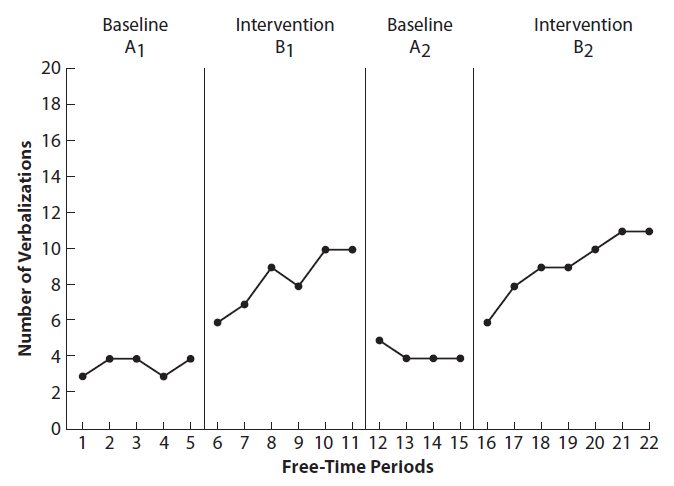 Figure 6-6 Effect of Active Supervision and Pre-correction Data in the A-B-A-B Study
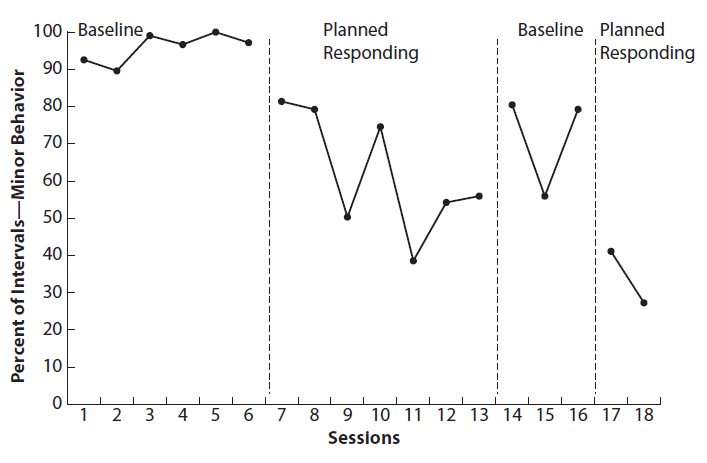 6-4 Prediction, Verification, and Replication for A-B-A-B Designs
Prediction
Looking at the A-B-A-B design
After stable baseline data are collected (A1), one could predict that the pattern would remain the same if the intervention had no effect
Also one could predict a different pattern would emerge
Verification
Occurs first when the change from baseline to intervention phase results in a change in responding
Replication
Occurs when the second treatment phase (B2) results in a similar response pattern as the first treatment phase (B1)
6-5 Advantages and Disadvantages of Withdrawal Designs
Advantages of Withdrawal Design
A clear functional relationship between the IV and the DV needs to be demonstrated
The nature of the target behavior can be reversed when the treatment is withdrawn
The nature of the treatment effects are not present on the target behavior after it is withdrawn
Withdrawal of treatment does not compromise ethics
Disadvantages
Resentful demoralization
The attitudes of individuals who are subjects in control groups who may resent not receiving treatment and react negatively
Figure 6-7 Mark’s Data from a B-A-B Design
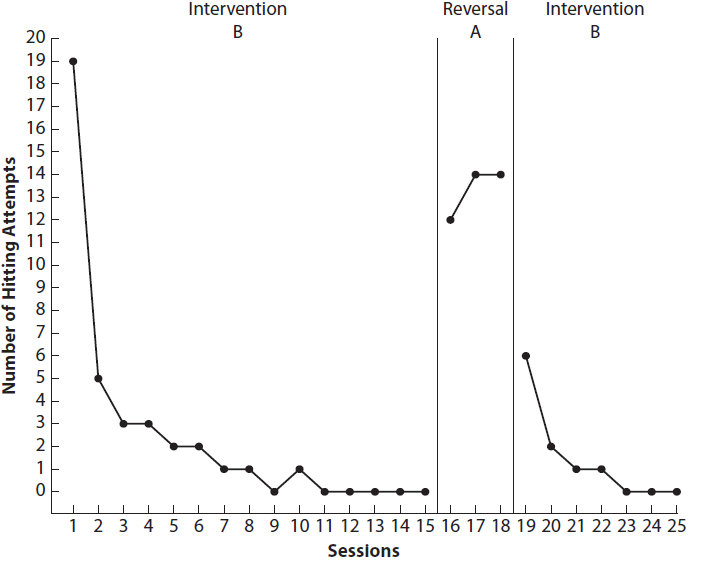 Figure 6-8 Total Number of Completed Assignments Data in the B-A-B Study
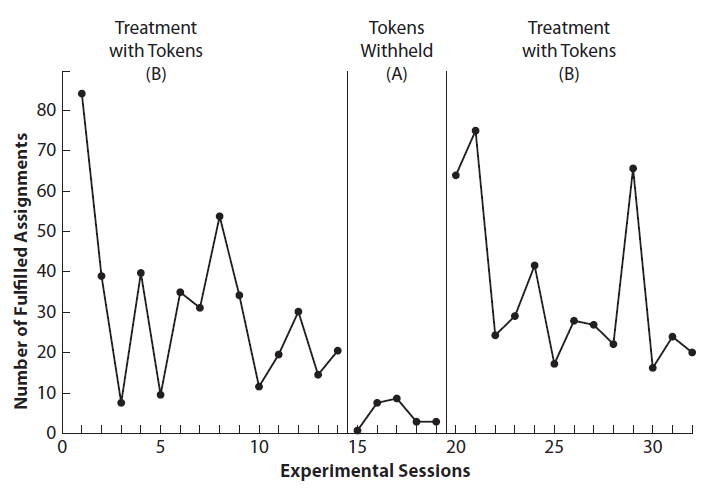 6-6 Adaptations of the Typical Withdrawal Design
A-B-A-B-A-B (Repeated Withdrawals)
Increase confidence in the functional relationship between the treatment and the target behavior 
The more times the treatment is applied and withdrawn, the more there is evidence of experimental control 
The issue of ethics and treatment efficiency must be weighed
Figure 6-9 Brian’s and Brittany’s Use of PECS Requests
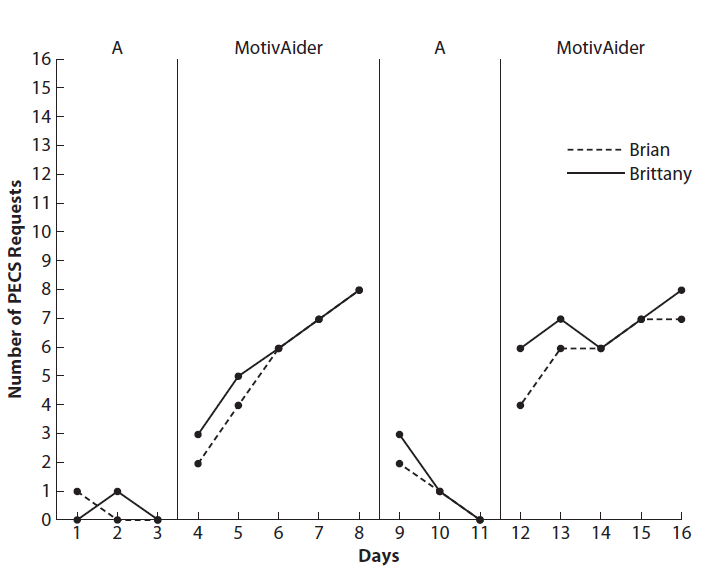 Figure 6-10 Brian’s and Brittany’s Duration of Tantrum Behavior
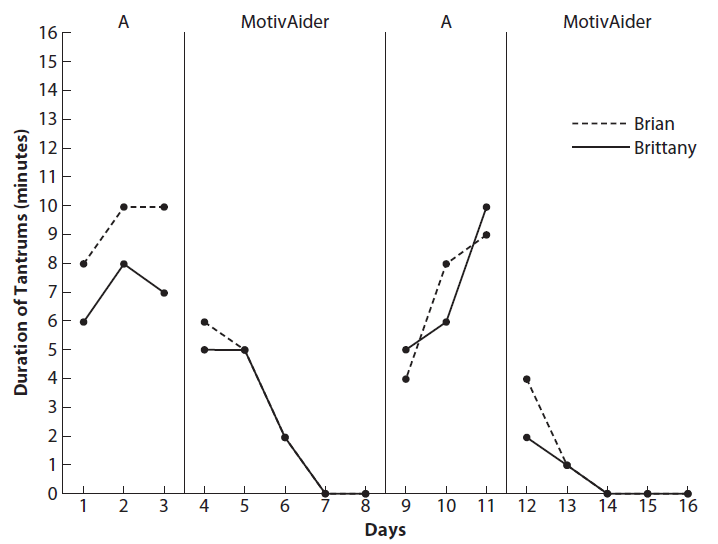